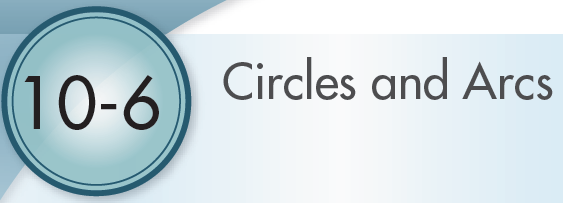 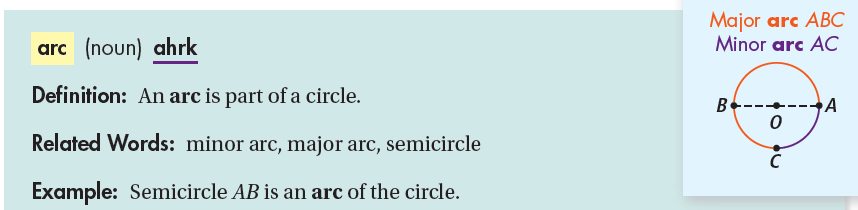 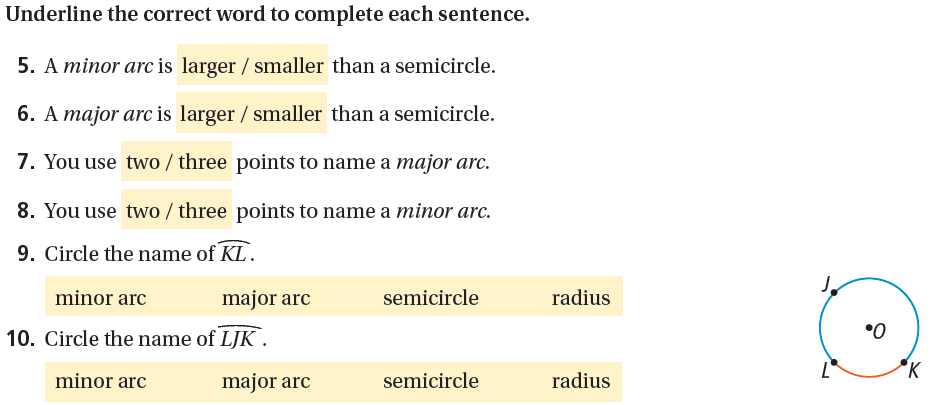 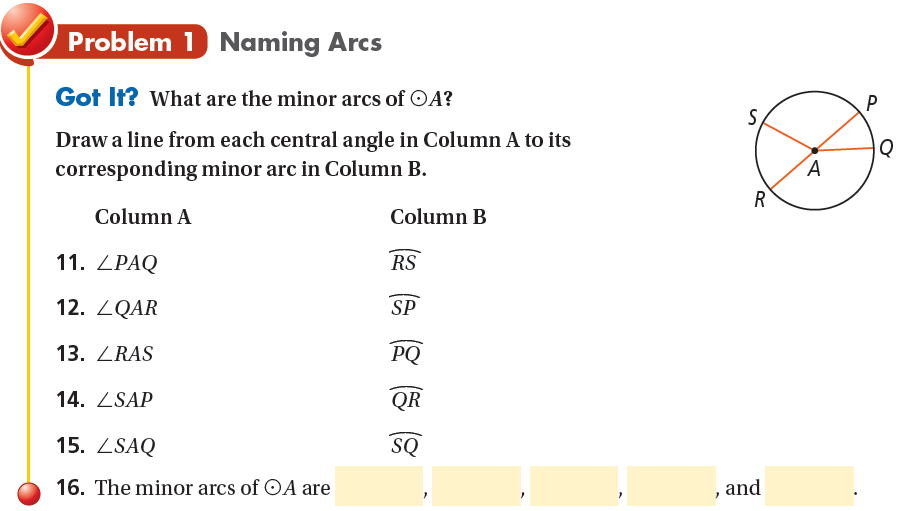 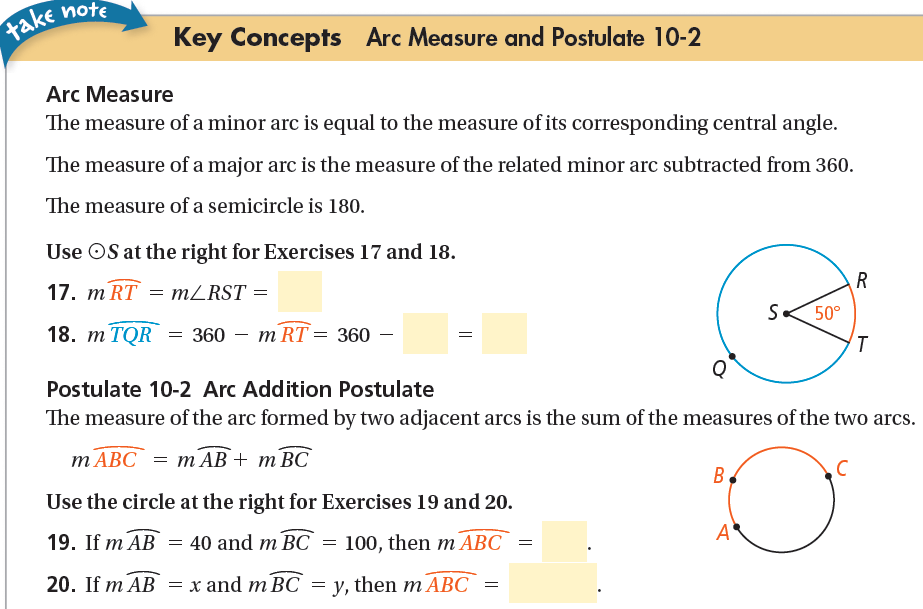 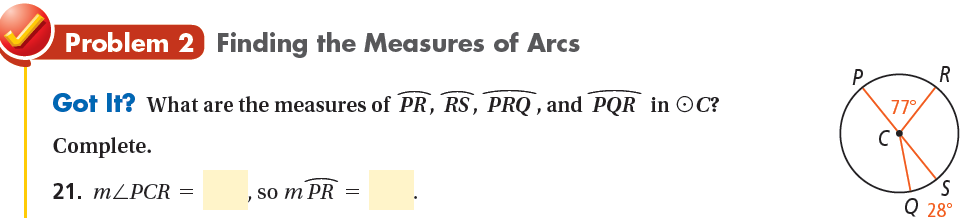 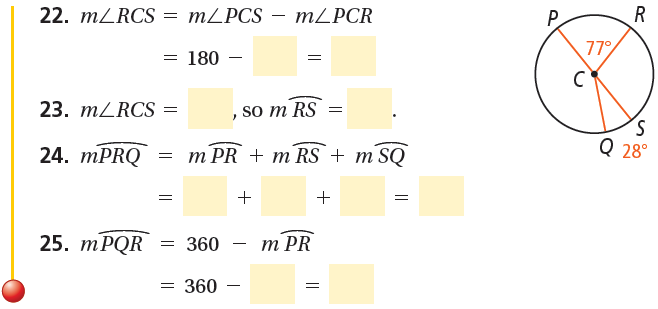 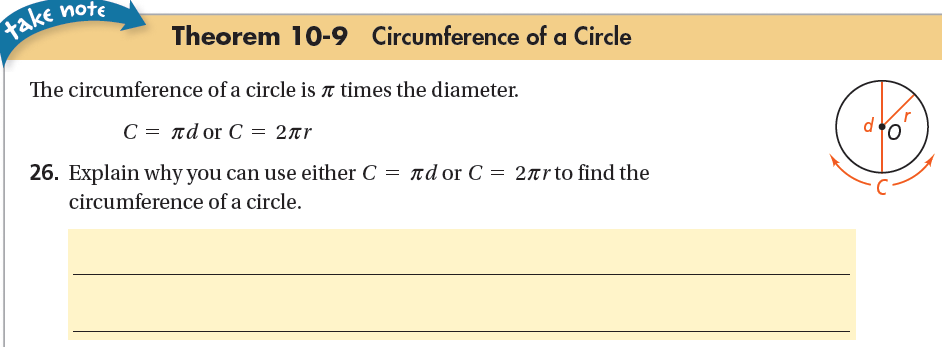 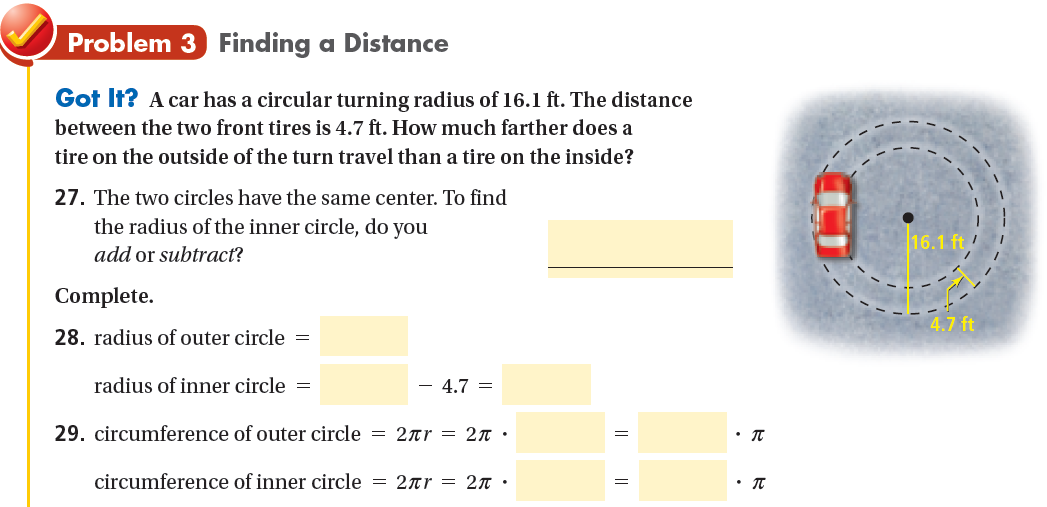 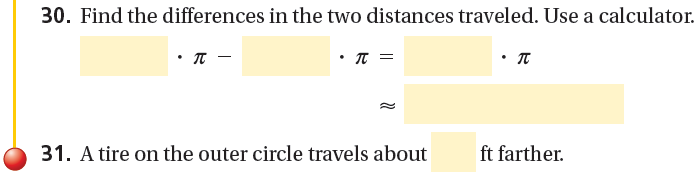 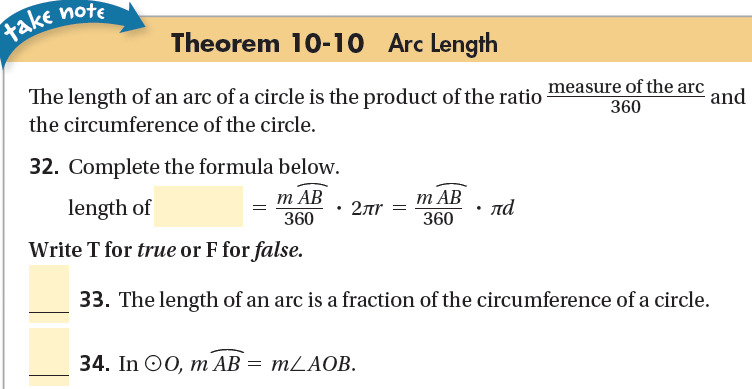 We do Practice problem 30.
Assign: remainder of WS.